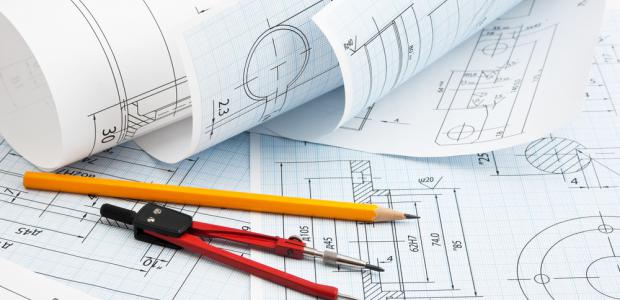 Порядок чтения чертежей деталей
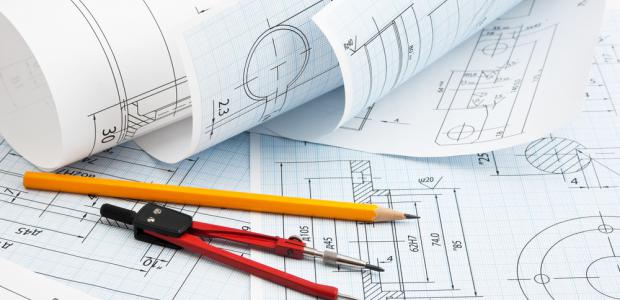 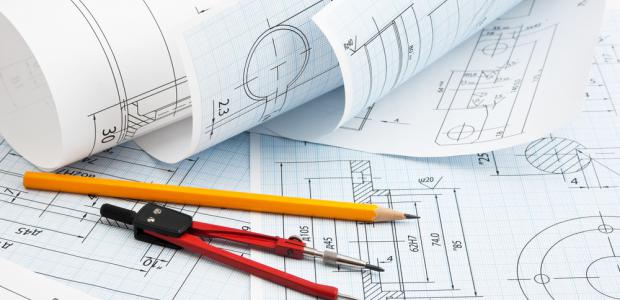 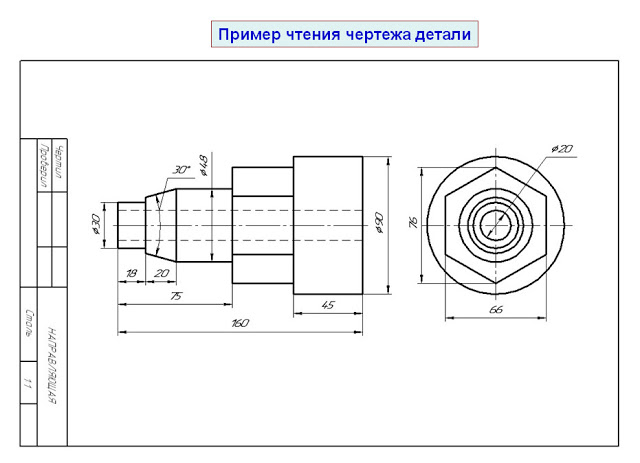 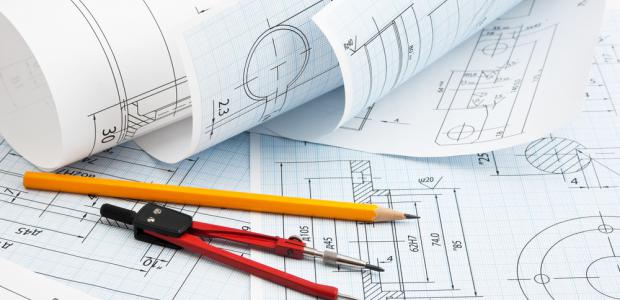 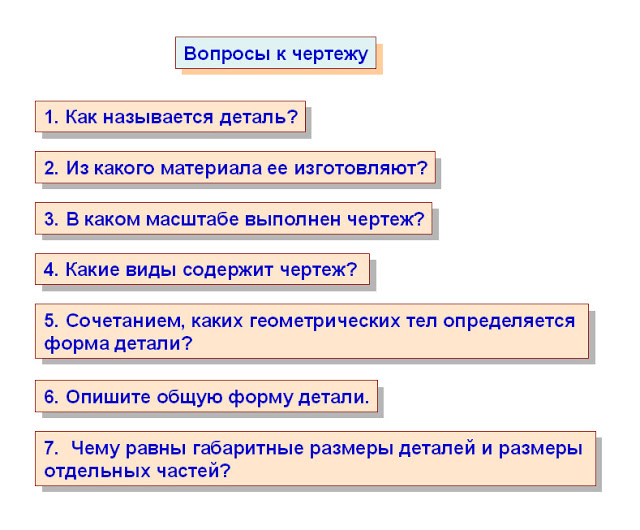 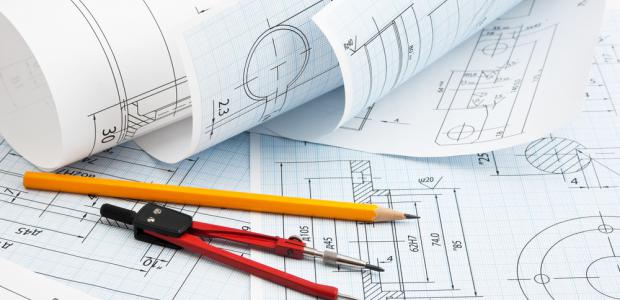 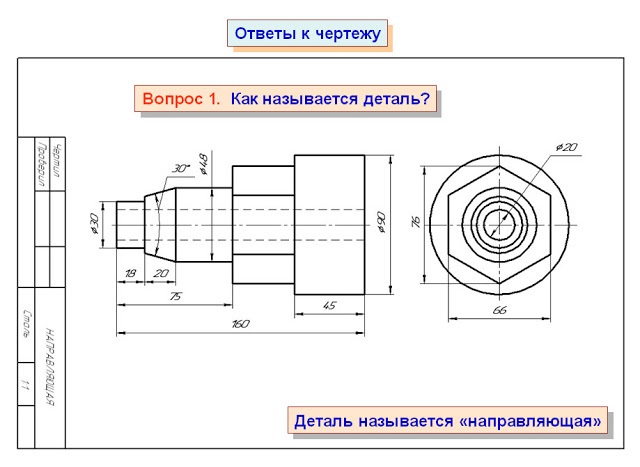 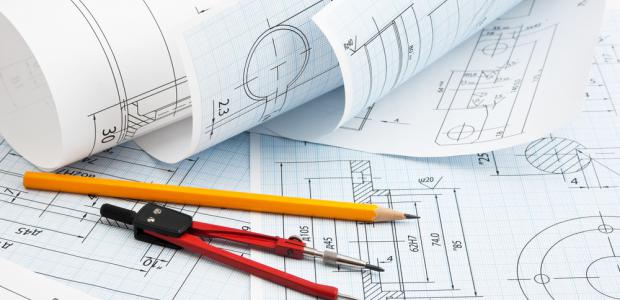 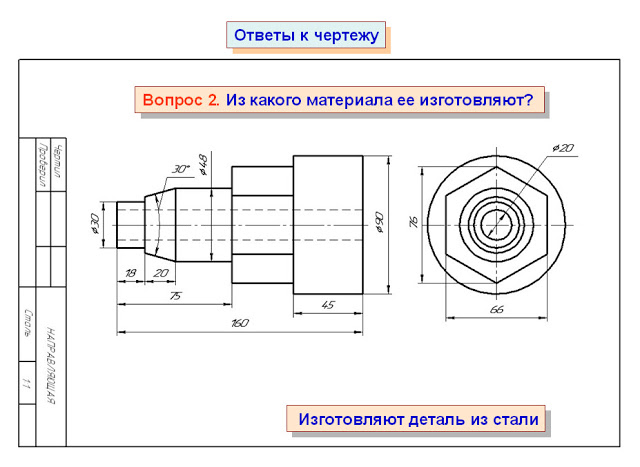 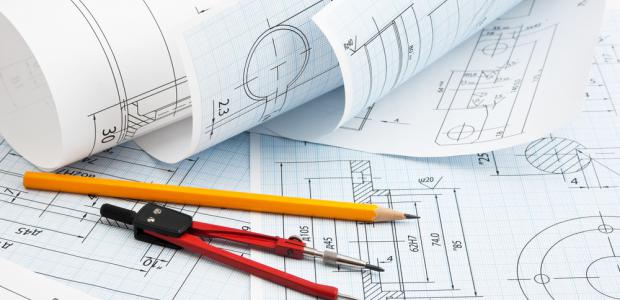 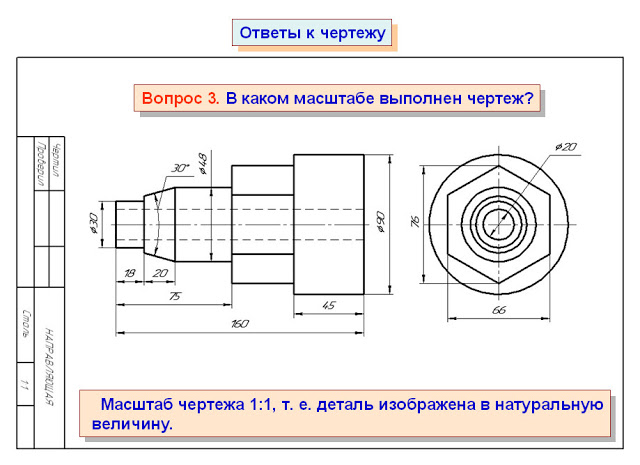 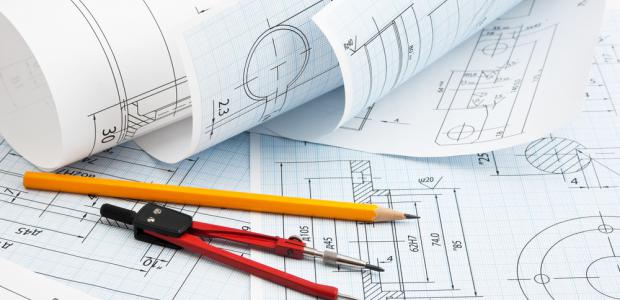 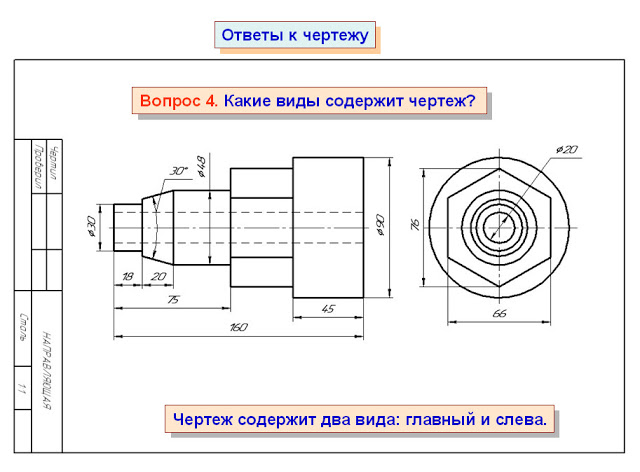 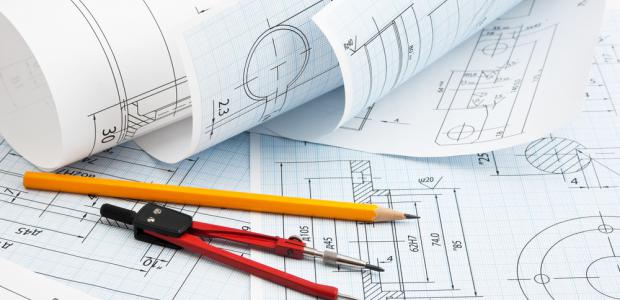 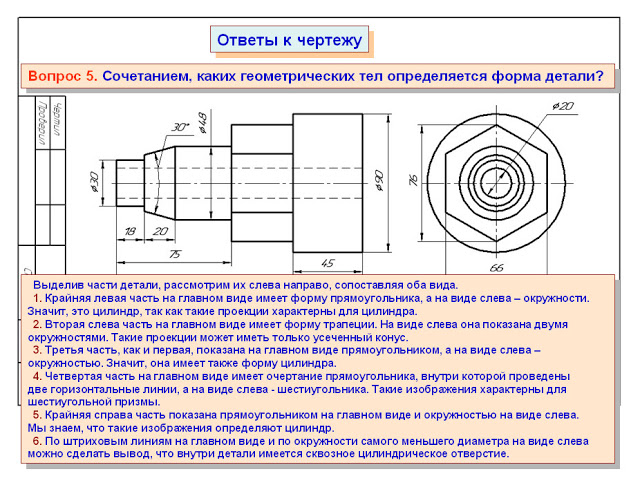 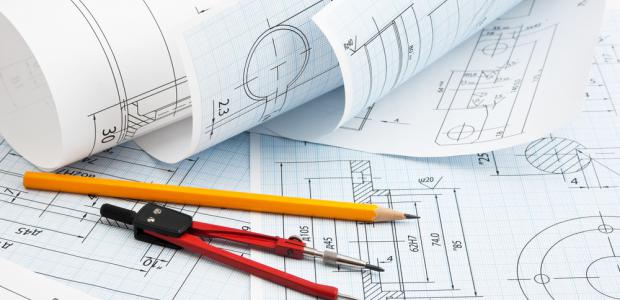 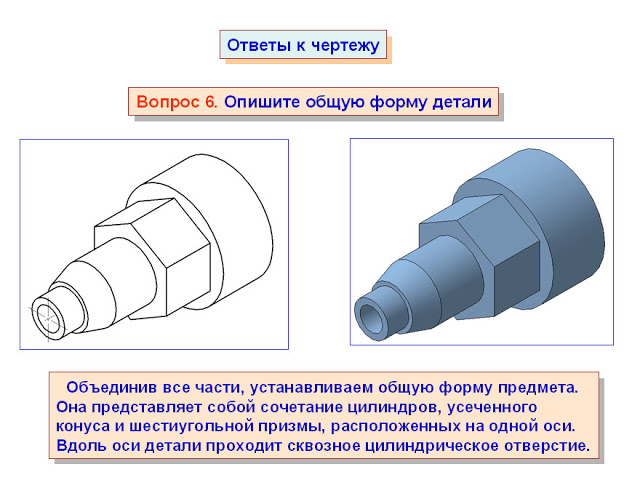 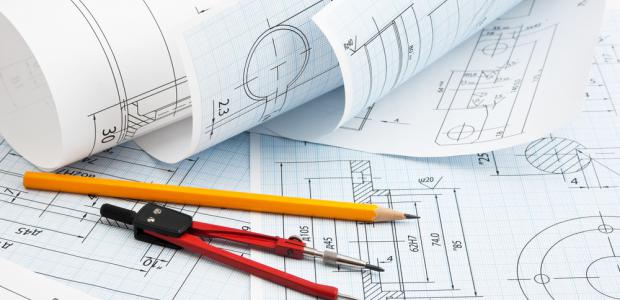 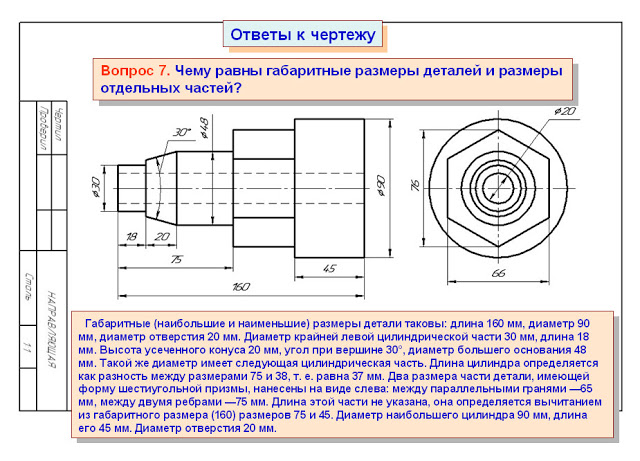 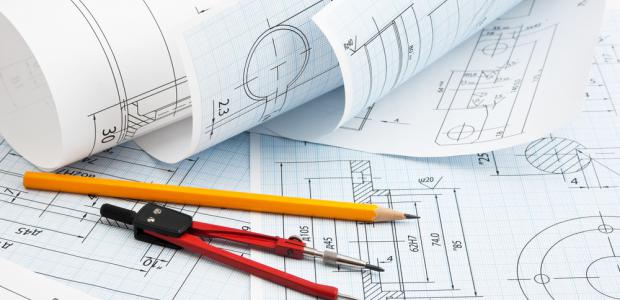 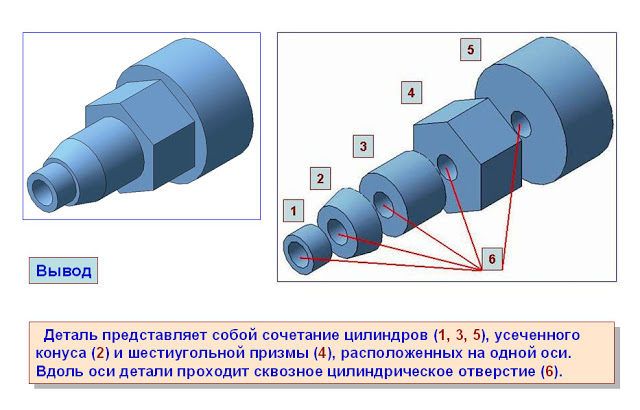 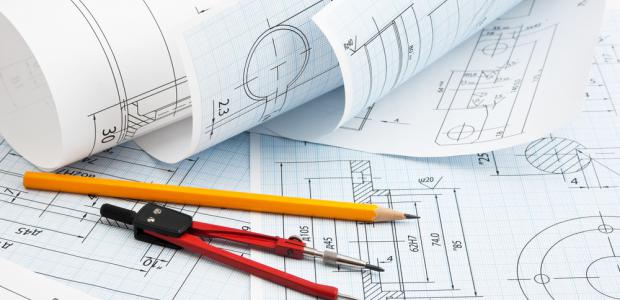 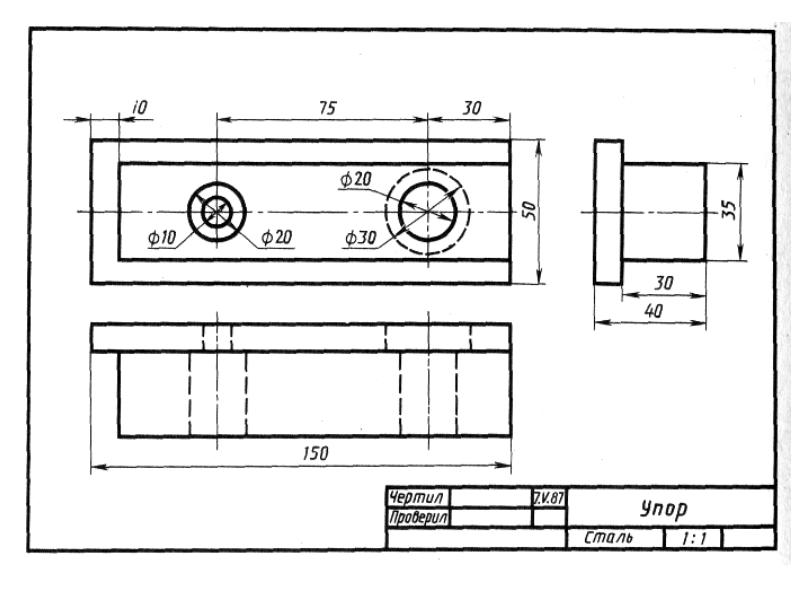 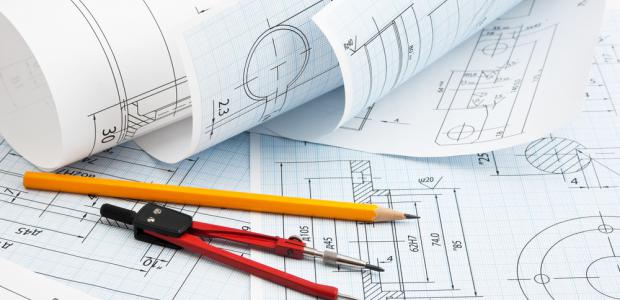 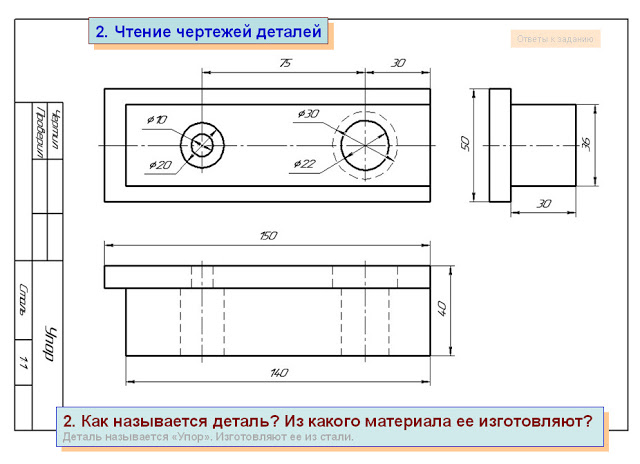 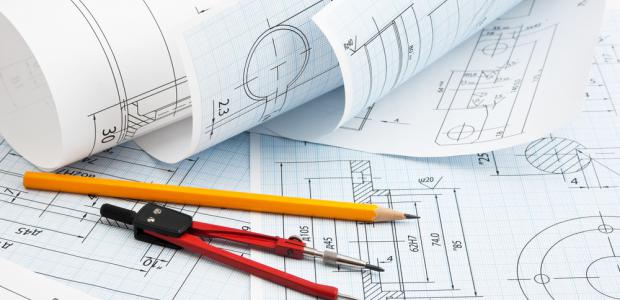 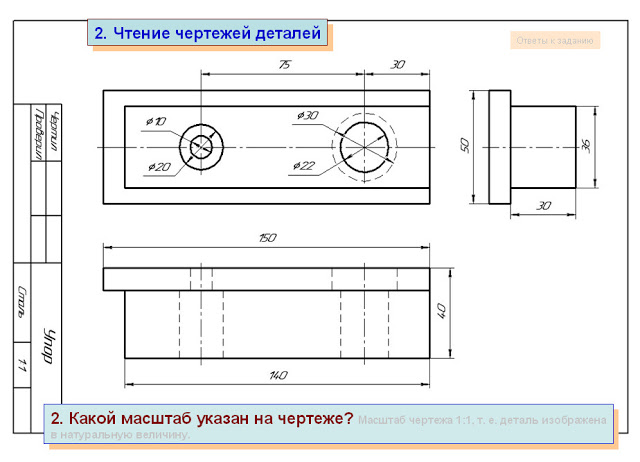 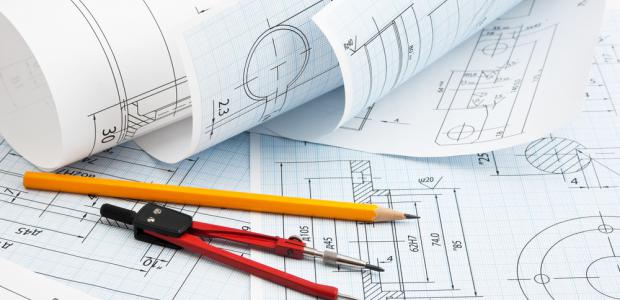 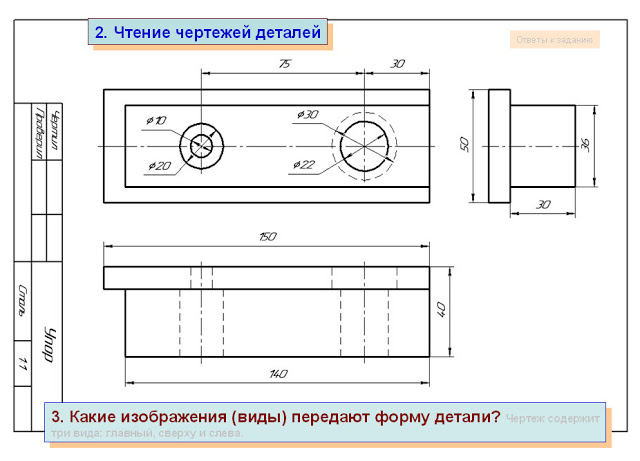 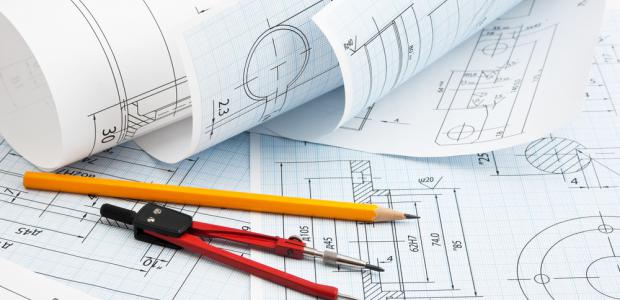 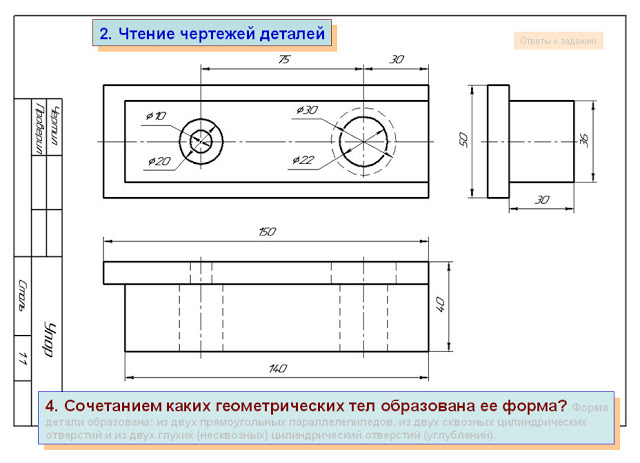 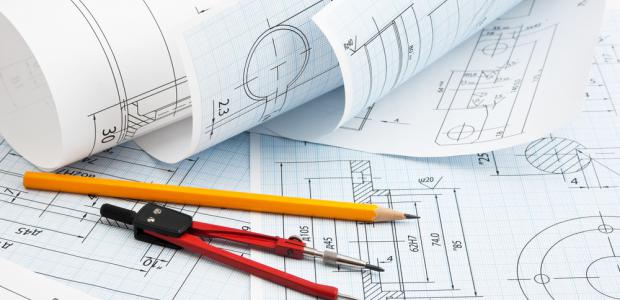 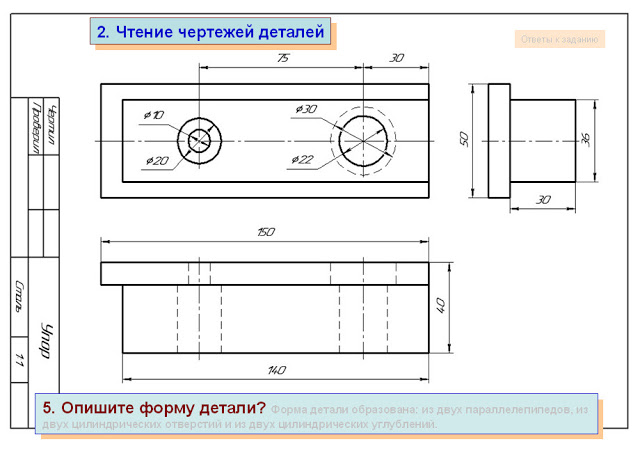 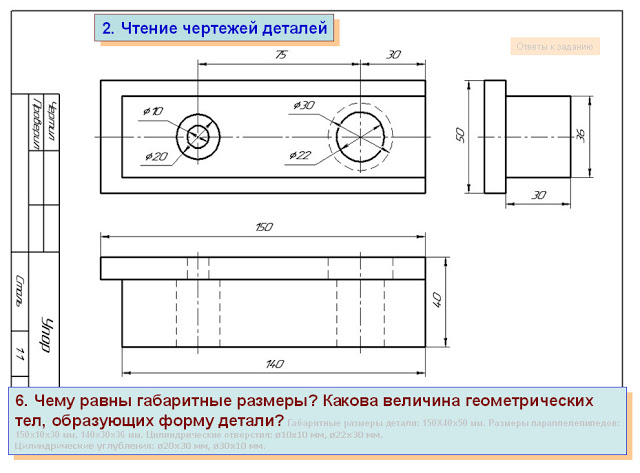 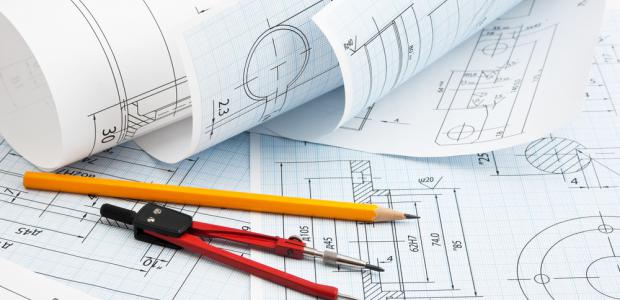